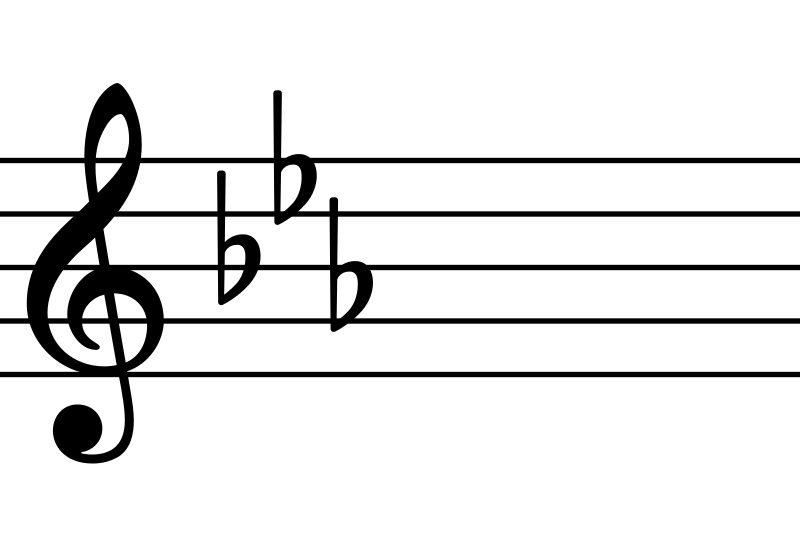 O Thou Fount Of Every Blessing
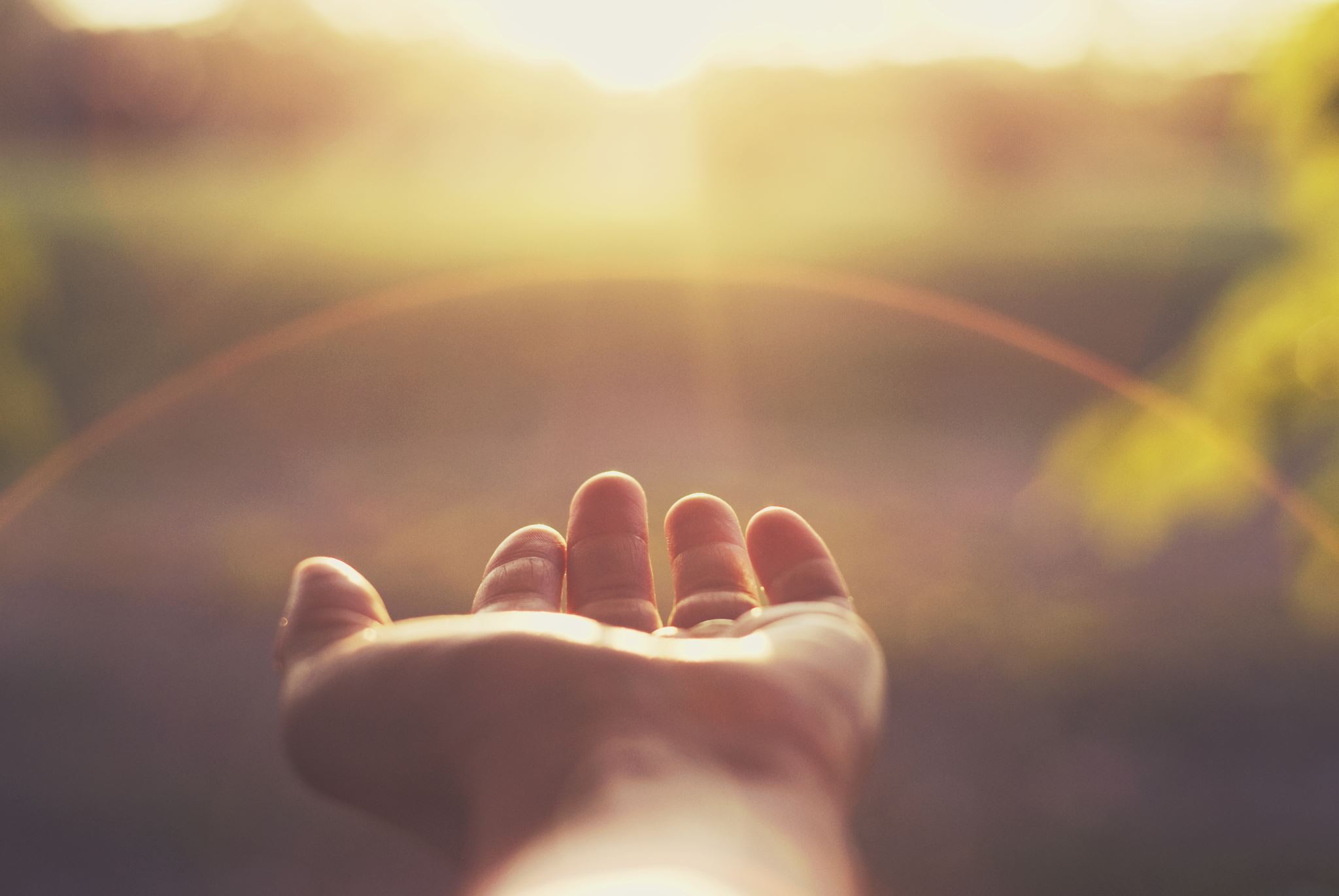 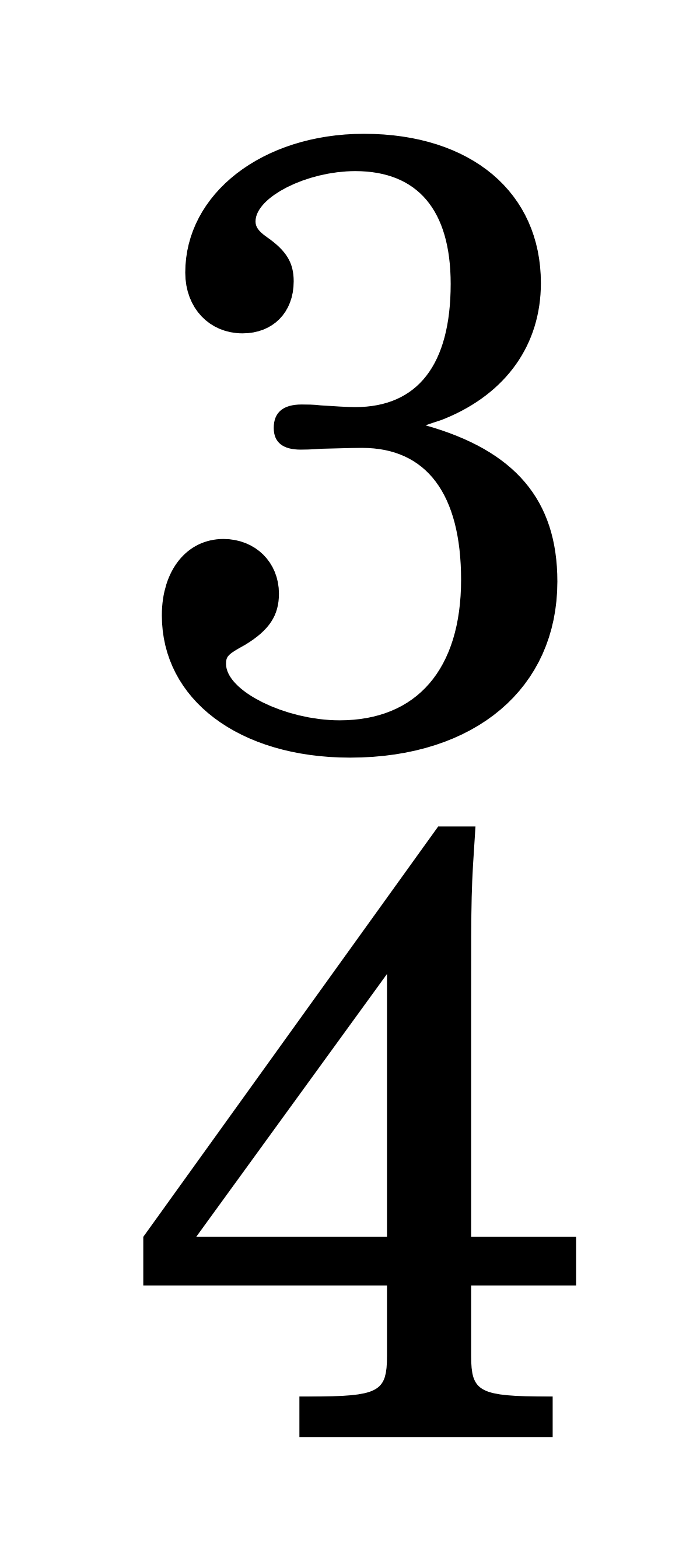 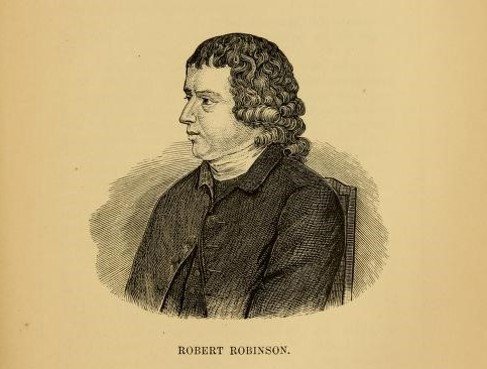 Born
Sept 27, 1735
Died
June 9, 1790
Lived in the
United Kingdom
Song written
1758
22 years old
Denominational preacher
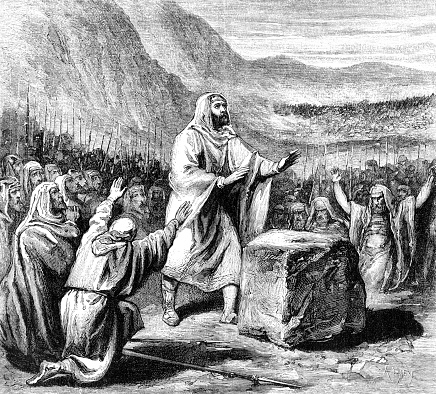 1 Samuel 7:12
Ebenezer = the stone of help
“Thus far the Lord has helped us.”
Notice the context.
The ark taken by the Philistines during the days of Eli (1 Sam.4-5).
God judged the Philistines severely.
Philistines returned the ark on a wooden cart.
God strikes 50k+ of Beth-shemesh (1 Sam.6:19).
Ark taken to Kiriath-jearim, house of Abinadab (1 Sam.7).
After 20 yrs Israel cried out loud for the Lord (7:2).
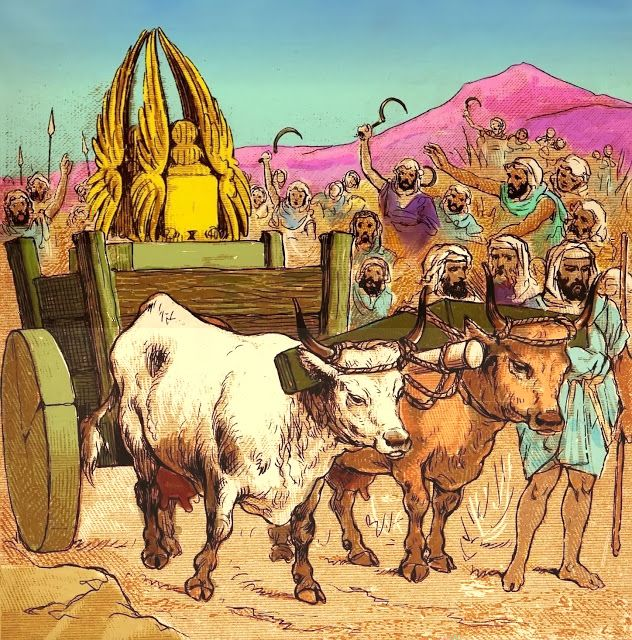 Samuel preaches to Israel (7:3).
Israel repents (v.4-6).
Philistines attack (v.7).
Israel seeks God - Samuel offers a sacrifice to God (v.9).
God delivers Israel (v.10-11).
Samuel sets up the Ebenezer stone (v.12).
“Thus far the Lord has helped us.”
God’s grace overflowed (v.13-14).
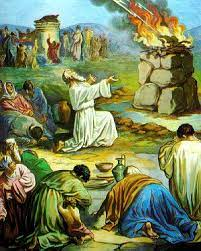 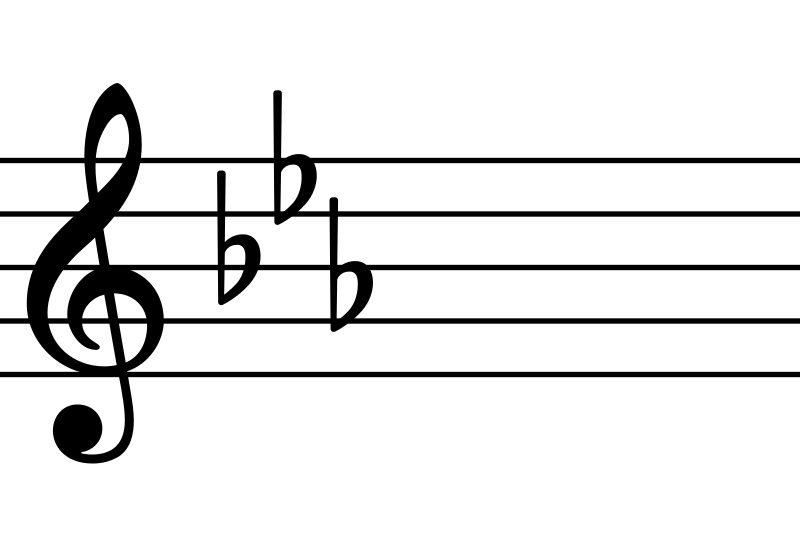 O Thou Fount Of Every Blessing
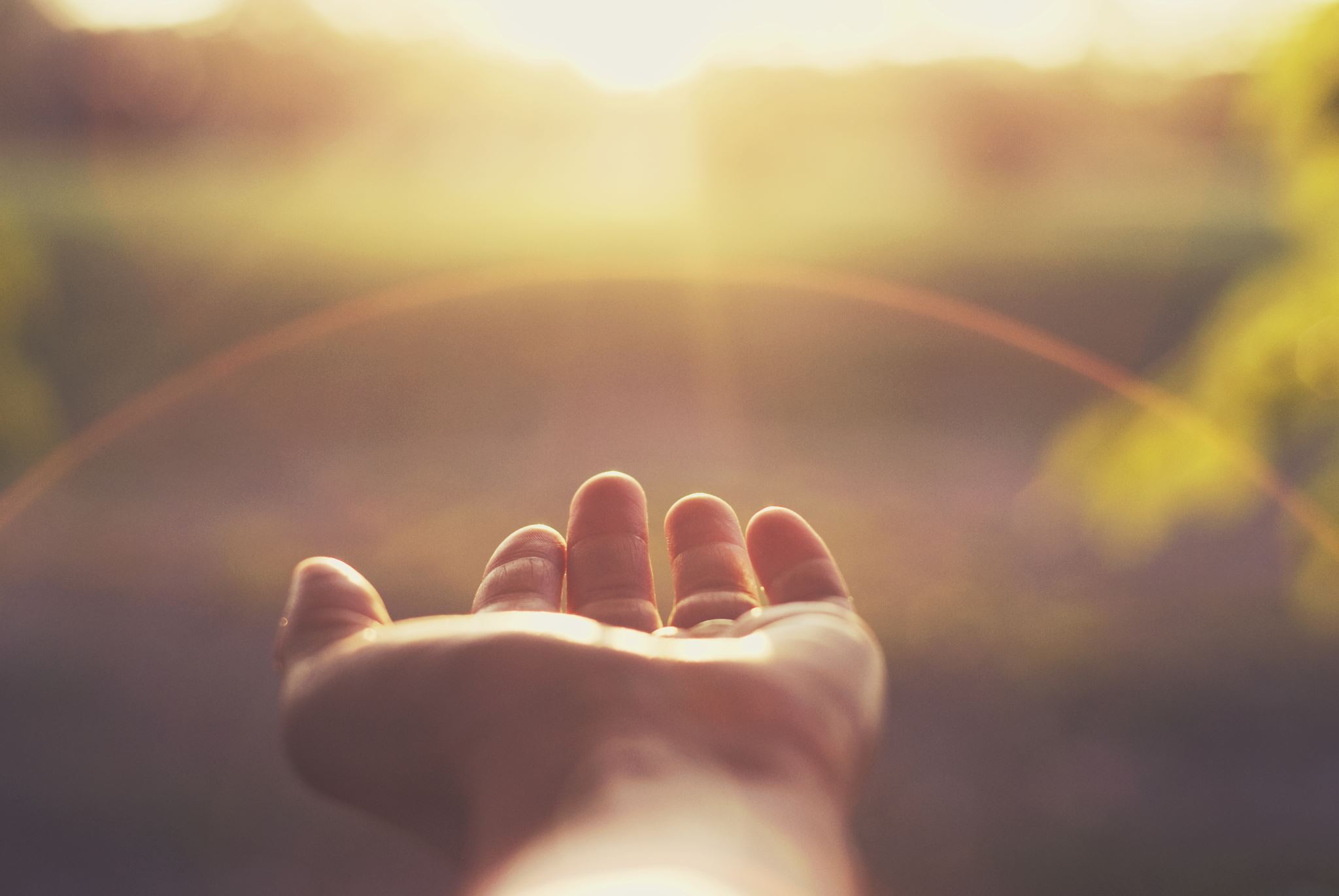 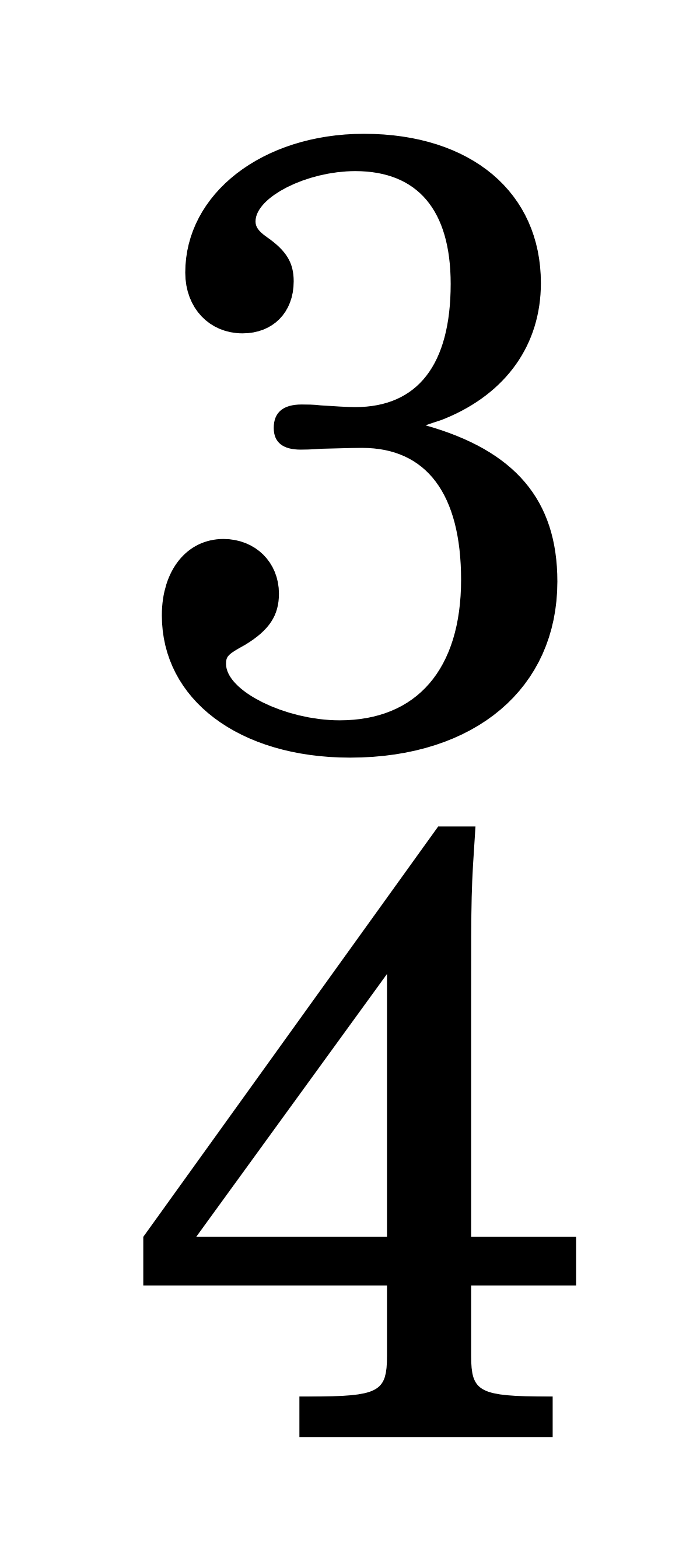 1 Samuel 7:12 and this song are about God’s wonderful grace upon His beloved people.
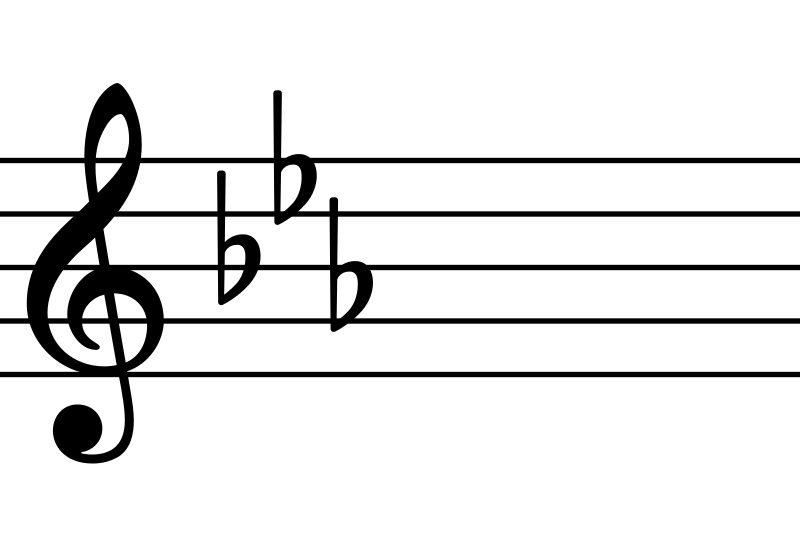 O Thou Fount Of Every Blessing
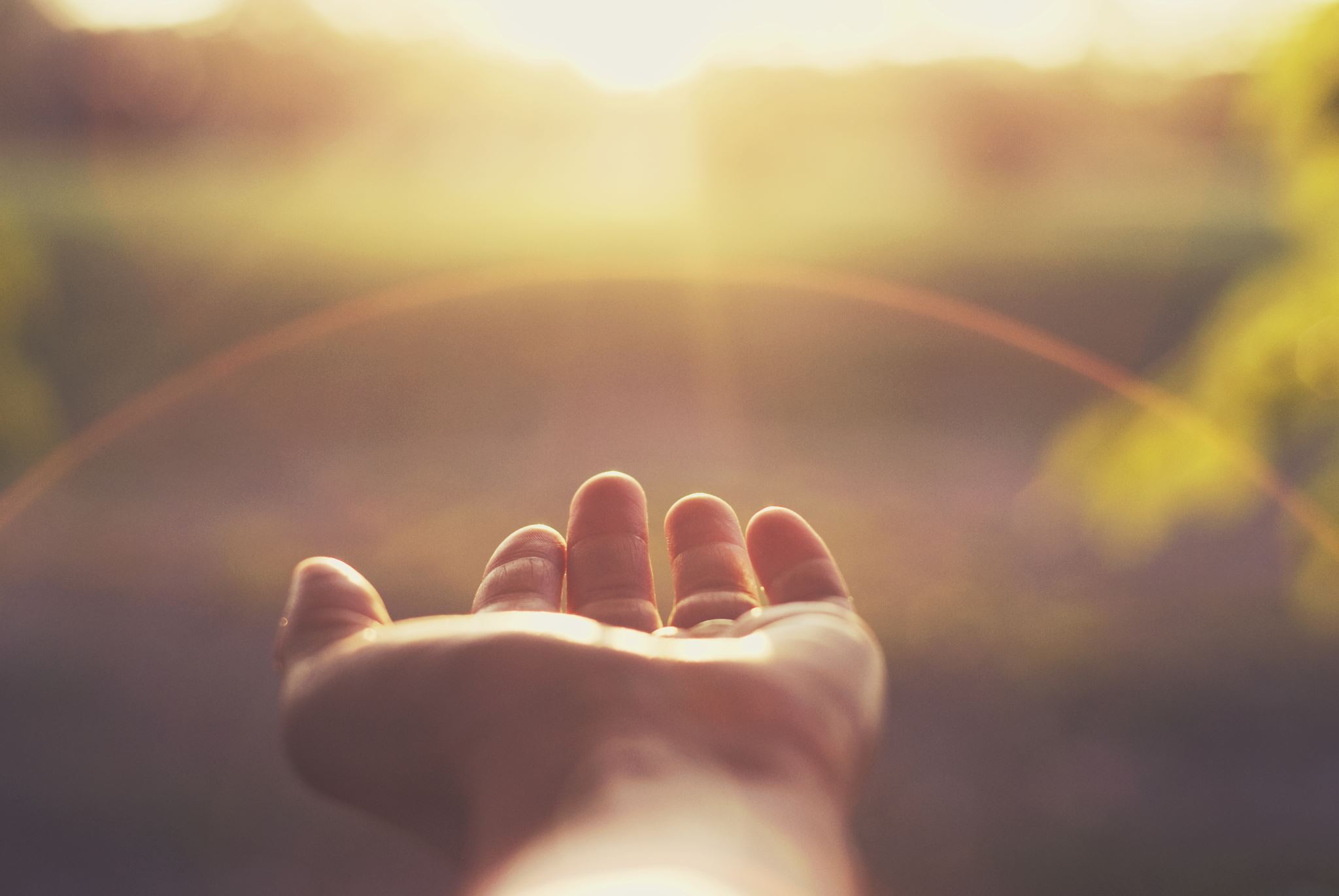 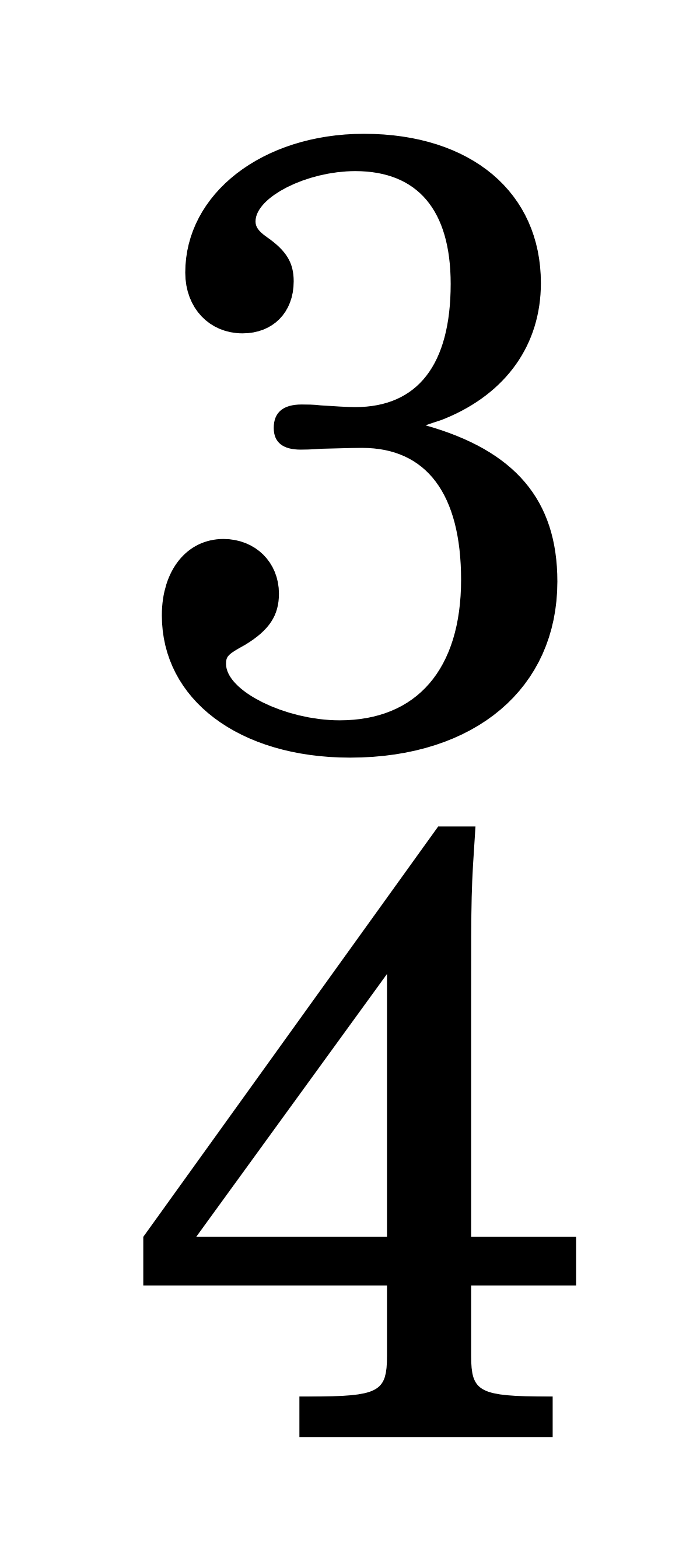 Verse 1: Praises the Lord as the source of every blessing. 
	- Zech 13:1; Eph 1:3; Jam 1:17
	- Songs of loudest praise – Heb 13:15
	- Why?
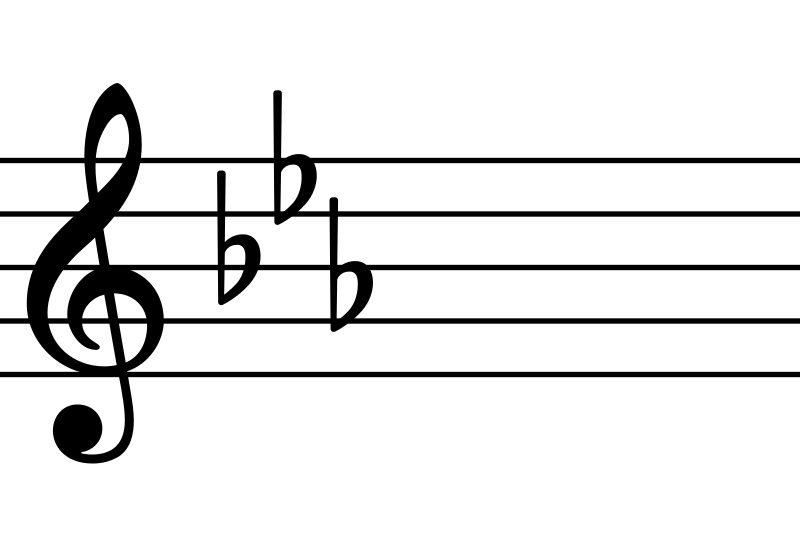 O Thou Fount Of Every Blessing
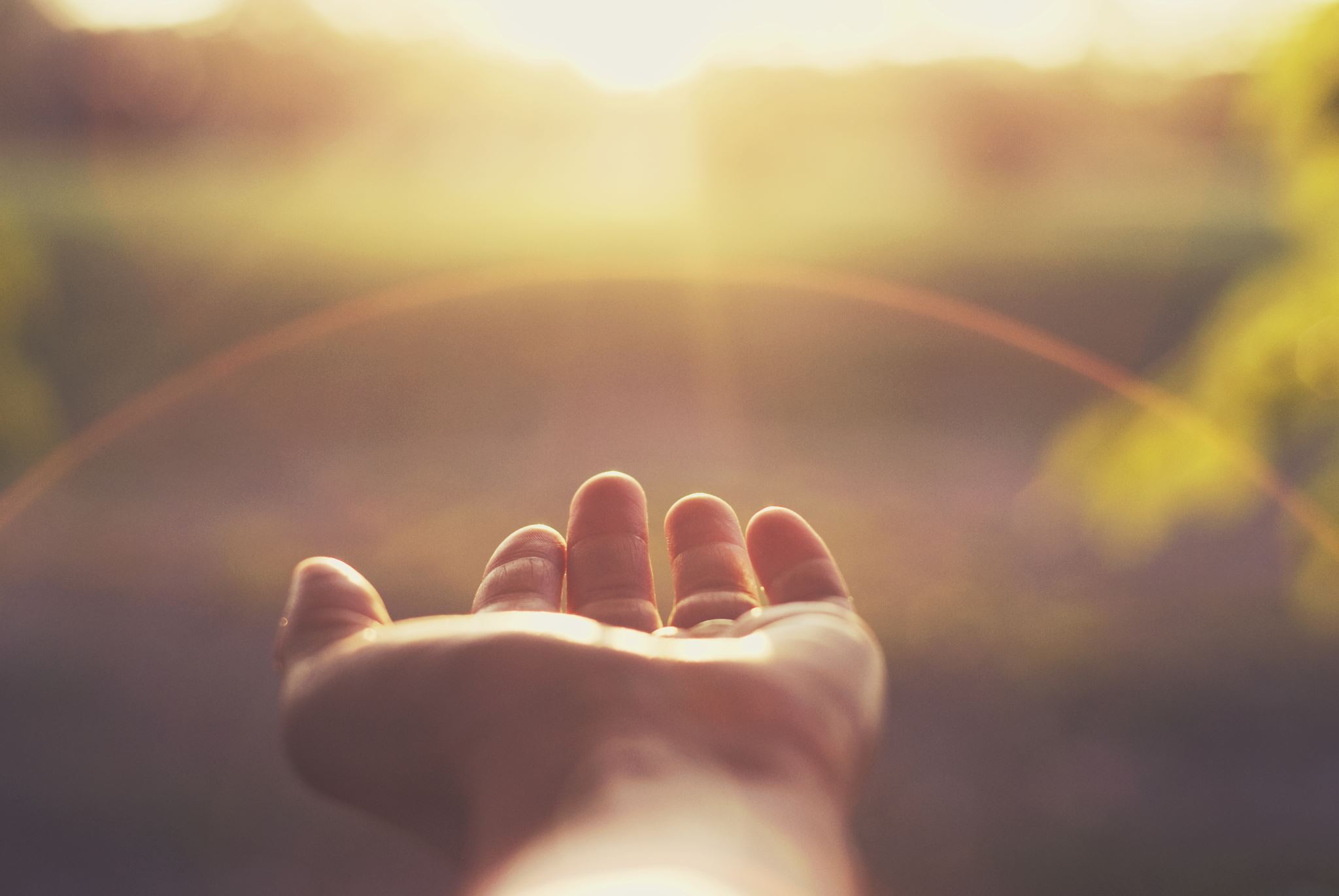 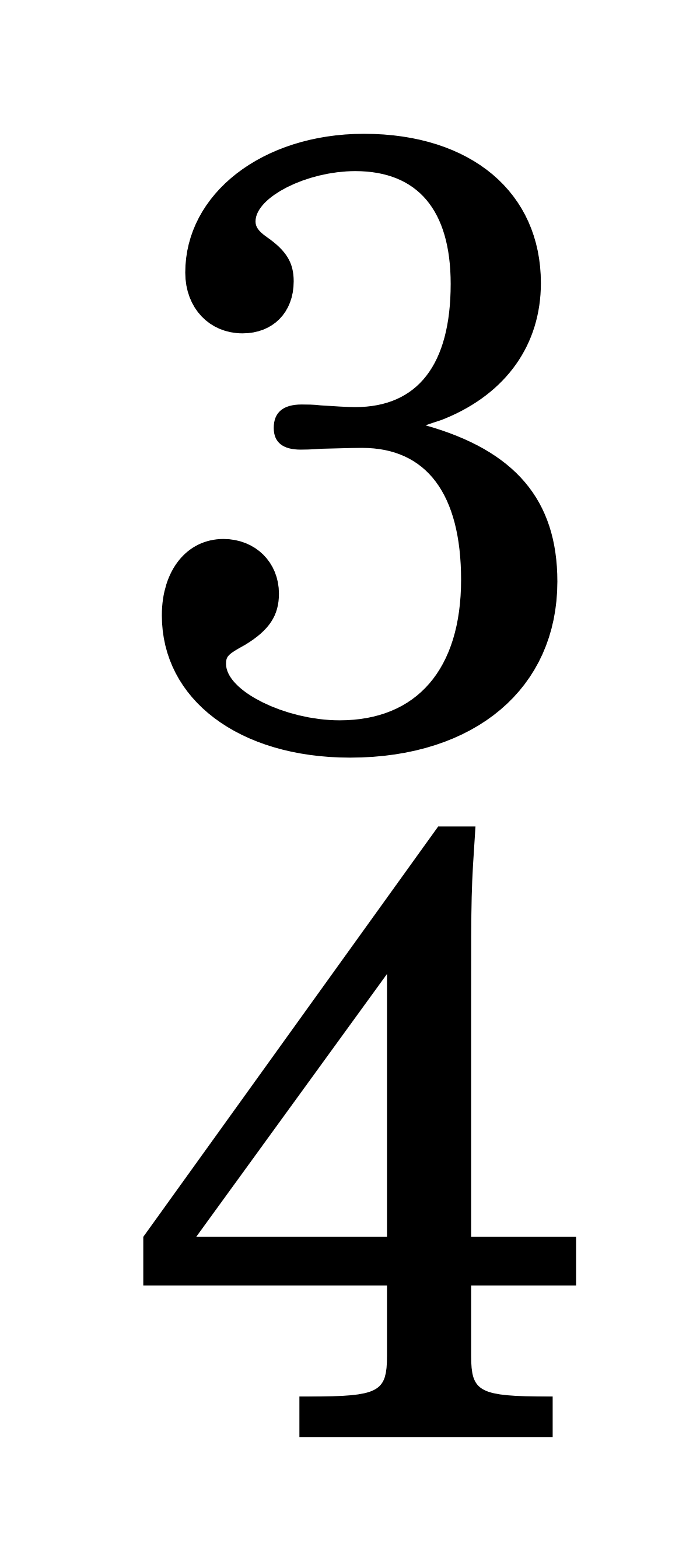 Verse 2: The Lord is our helper. 
	- Just as God helped Israel, He will 	 	  help us too.
	- Rom 8:31-32; Eph 1:7
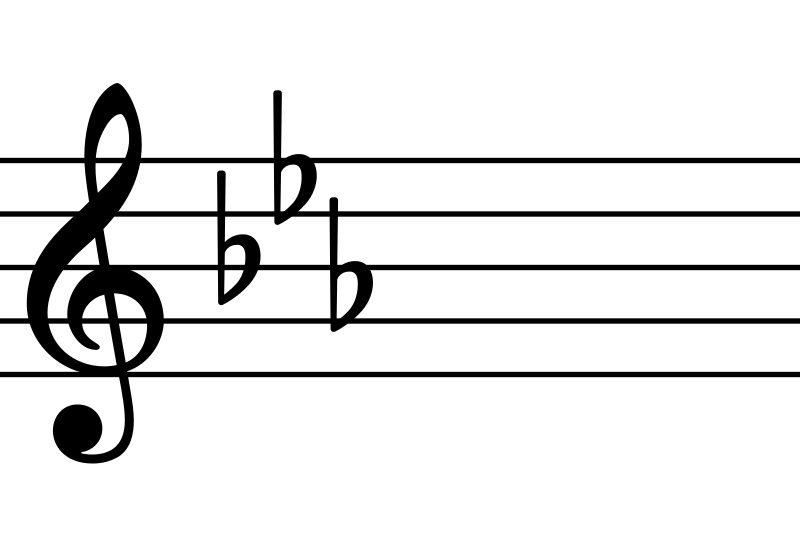 O Thou Fount Of Every Blessing
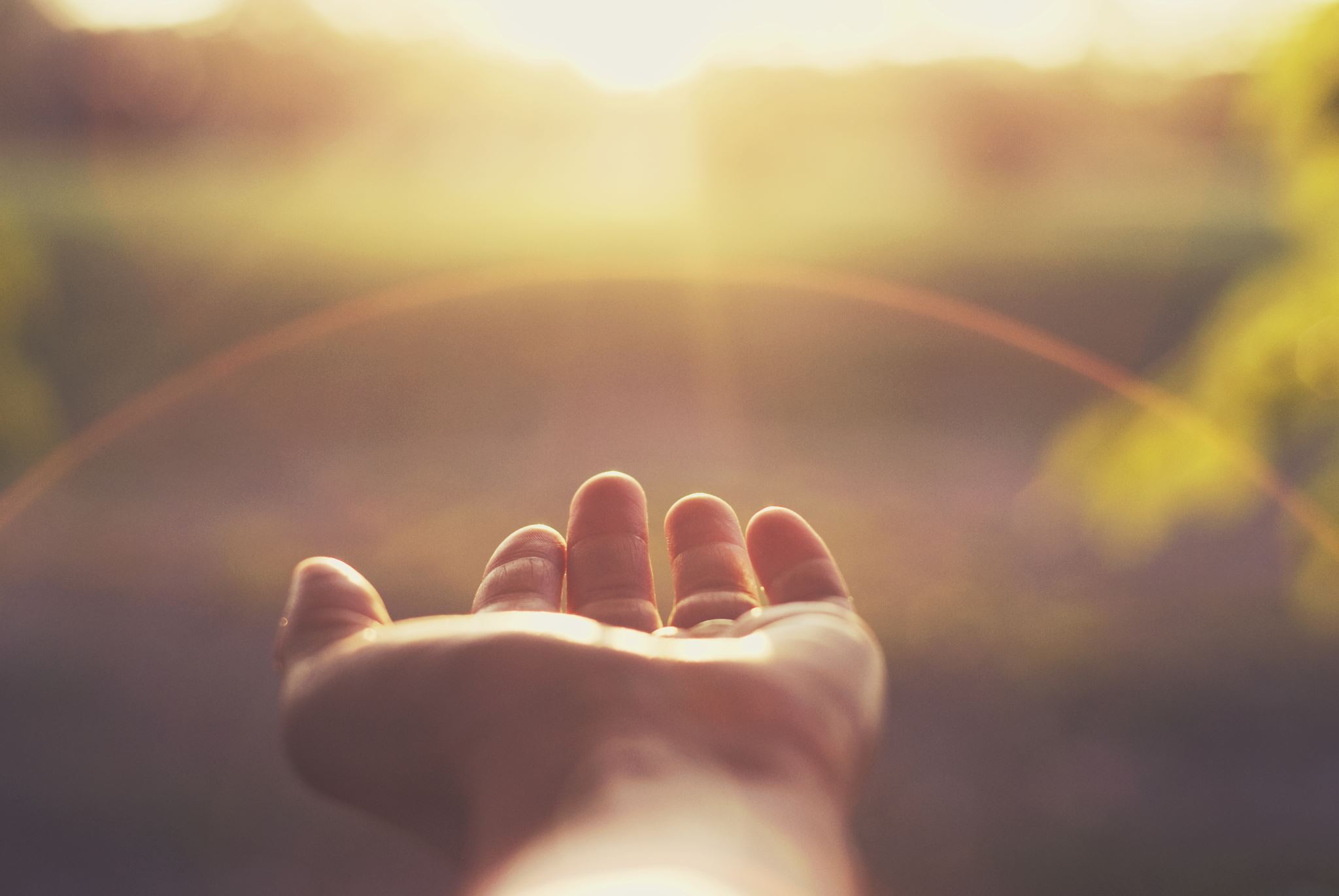 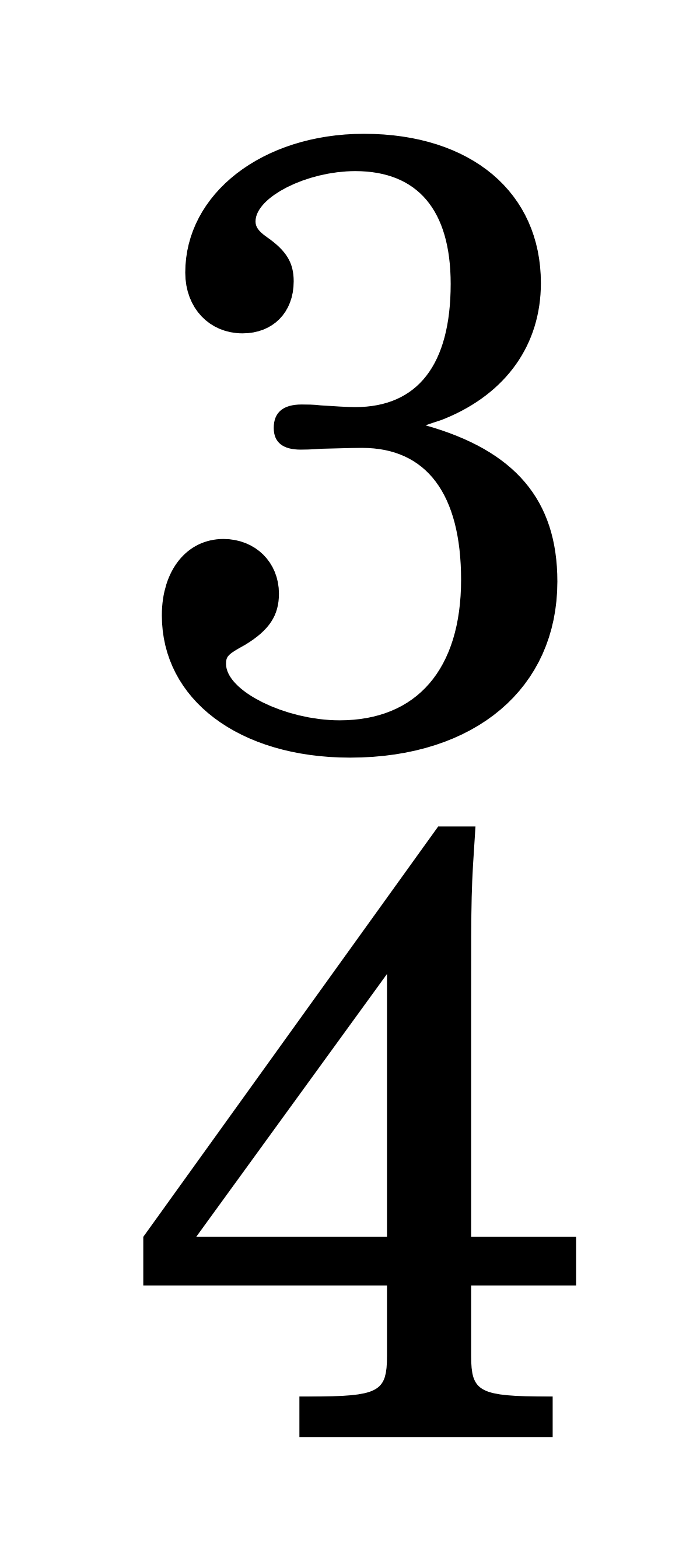 Verse 3: The Lord saves us by His grace. 
	- Eph 2:8-9
	- He protects us by His power thru faith
	- 1 Pet 1:5
	- Mat 6:13
	- set free from sin and shackled to Jesus
	- Gal 1:10
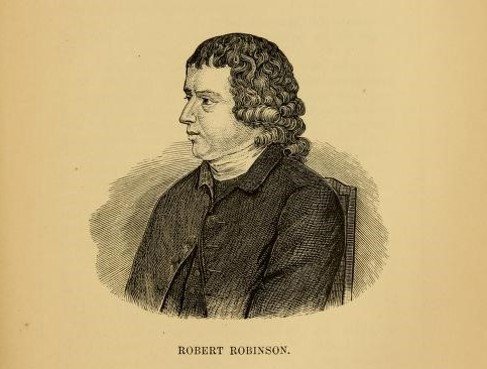 Born
Sept 27, 1735
Died
June 9, 1790
Lived in the
United Kingdom
Song written
1758
22 years old
“Madam, I am the unhappy man who wrote that hymn many years ago; and I would give a thousand worlds, if I had them, if I could feel now as I felt then.”
Denominational preacher
Young lady on a stagecoach.
He fell away.
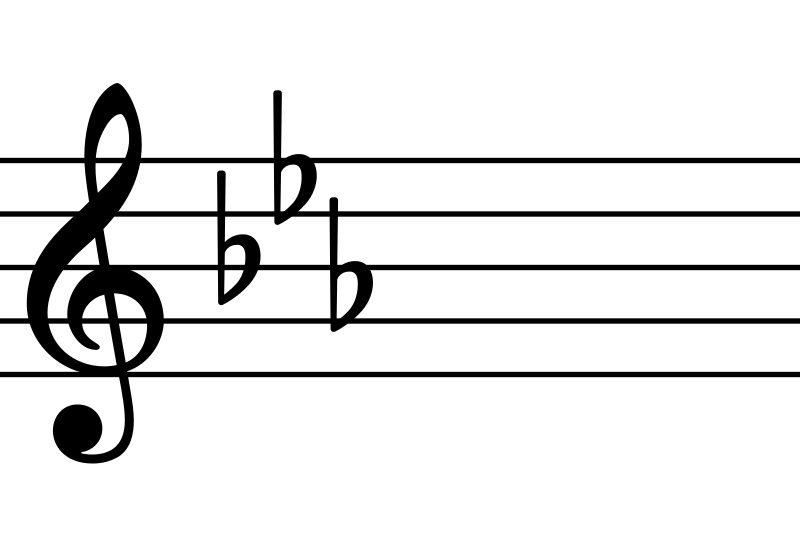 O Thou Fount Of Every Blessing
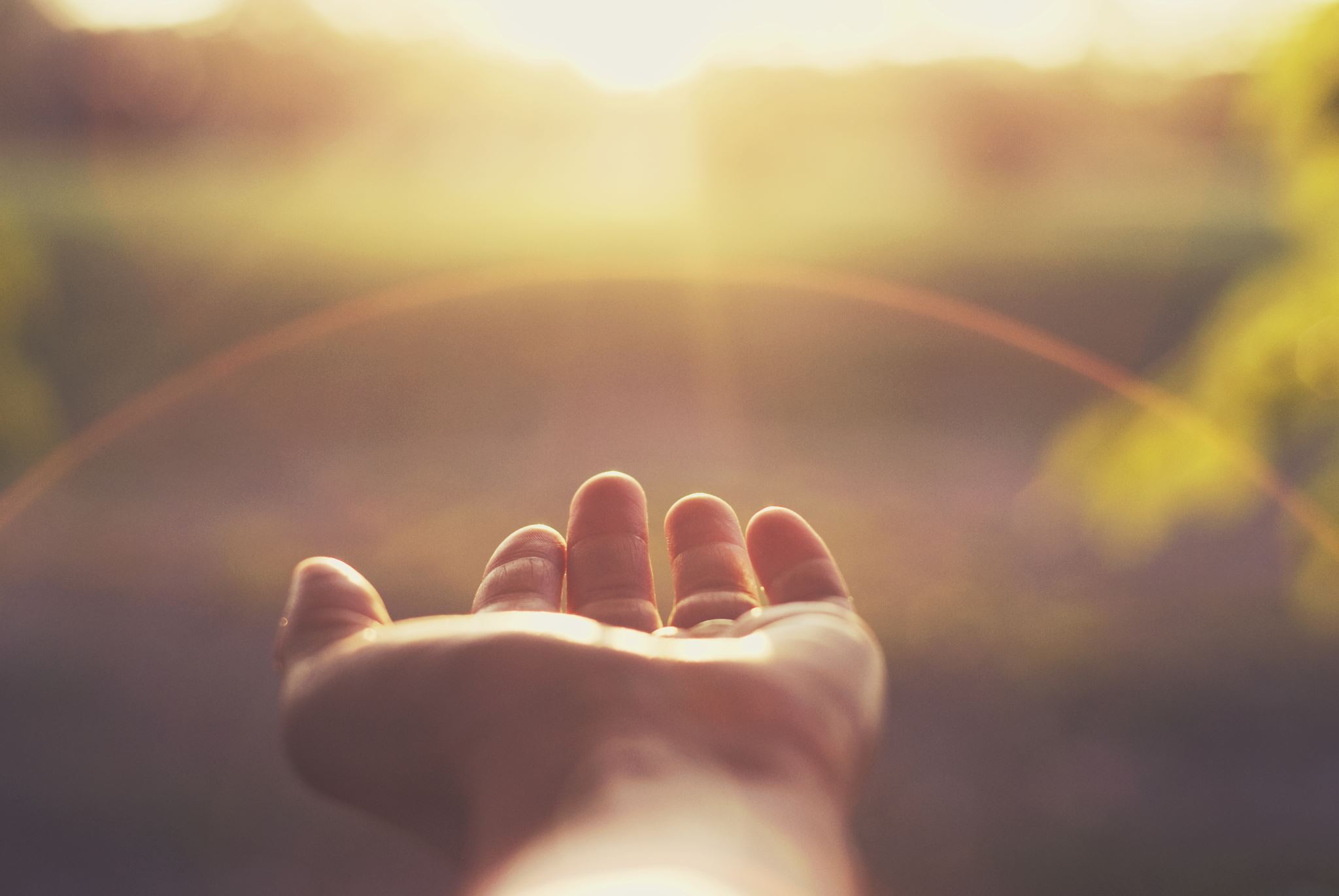 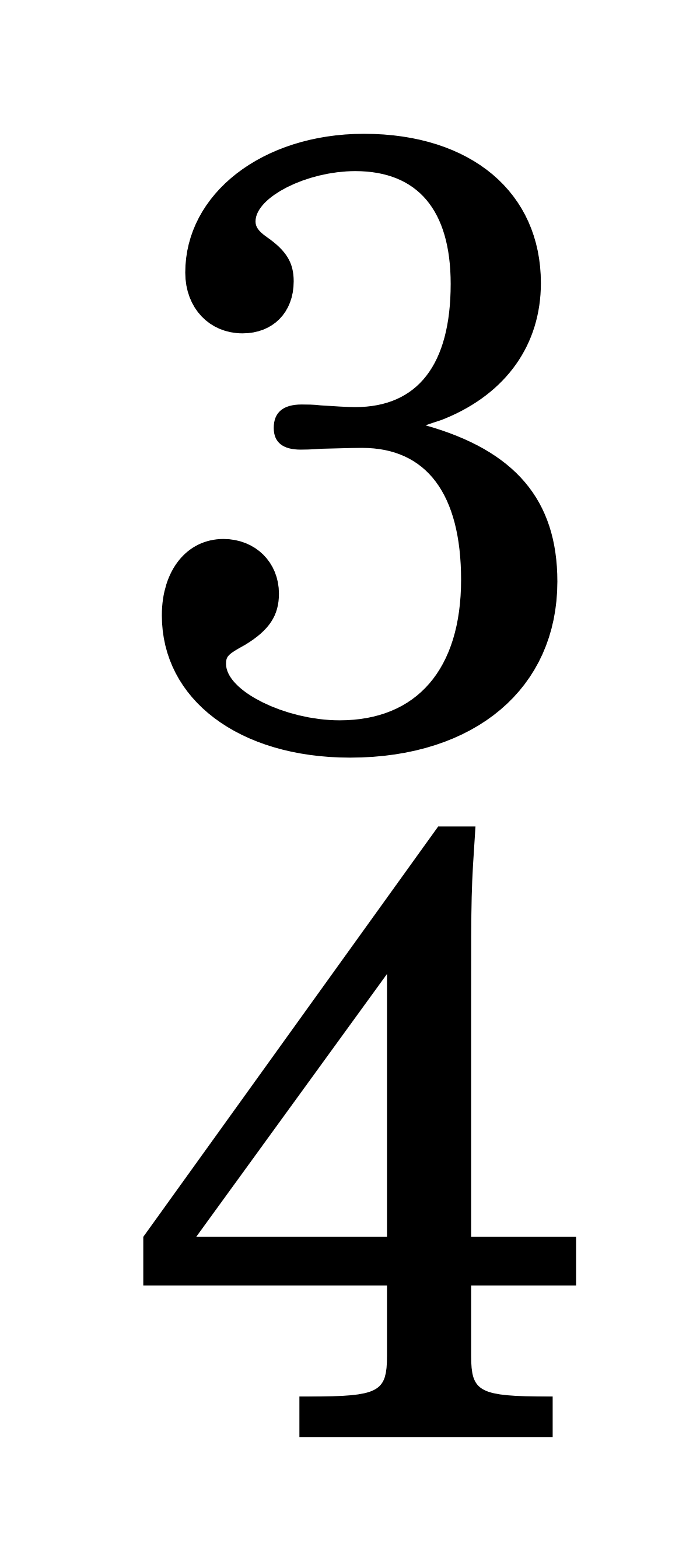 God can be your help too.
	- James 4:6-10